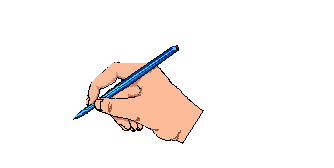 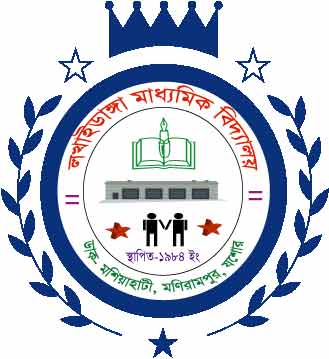 UTPAL BISWAS
Assistant Teacher (PHT)
Lakhaidanga Secondary School
Manirampur, Jashore.
Model Content Developer, A2i, ICT Division 
District Ambassador, A2i, ICT Division
Content Editor, UNESCO, Dhaka
MIE Expert, Microsoft Bangladesh
Master Trainer, UITRCE, BANBEIS 
Contract No.- +8801713-923056
E-mail: utpal96.a2i@gmail.com
A Loser Teacher
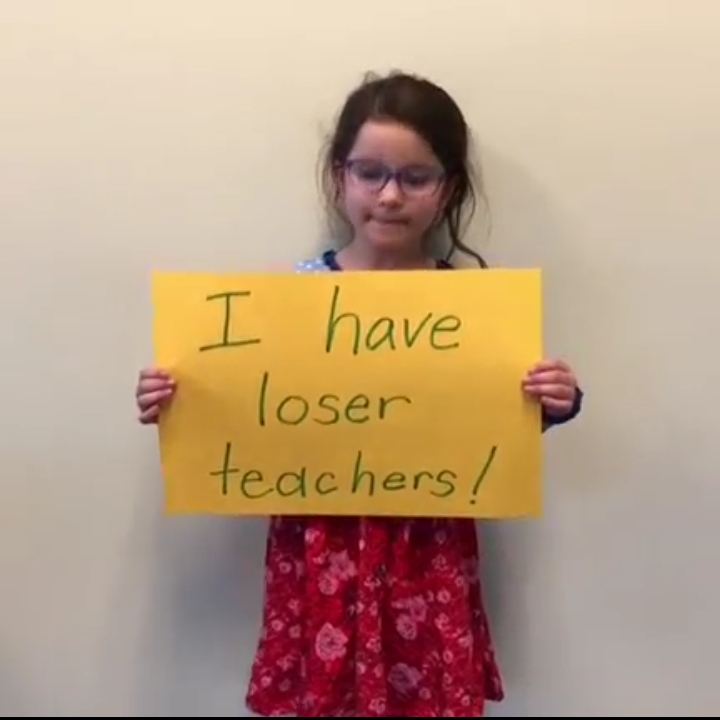 Are you a loser  teacher for  your learners?
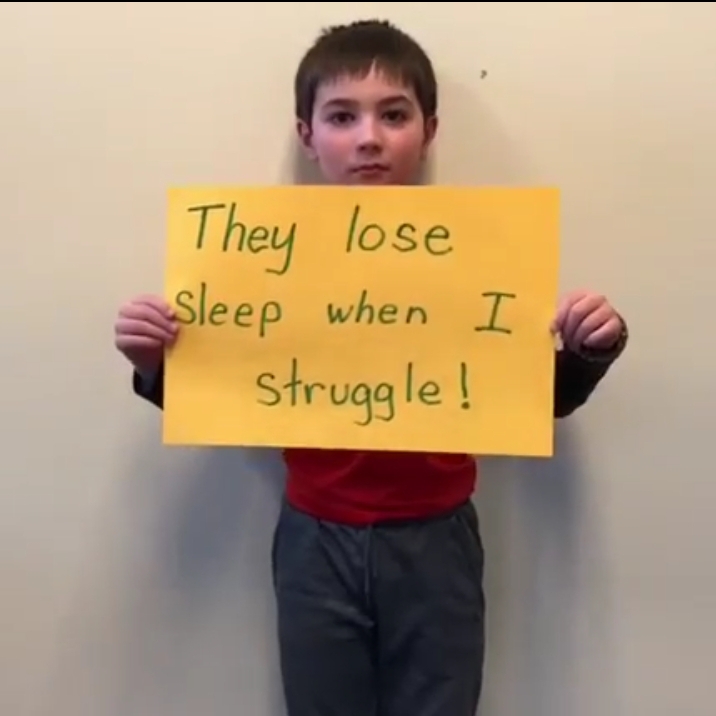 What are you losing for  your learners?
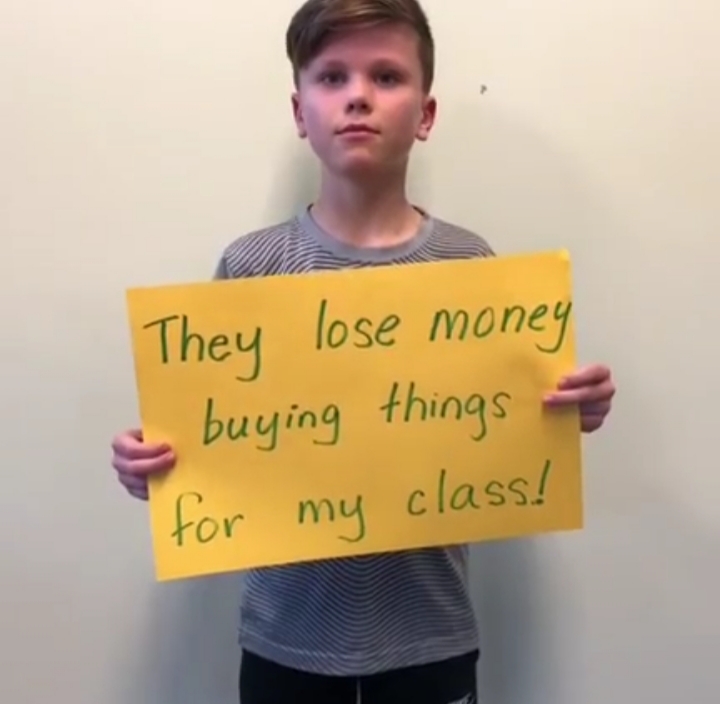 Are you using  any equipment in a class for  your learners?
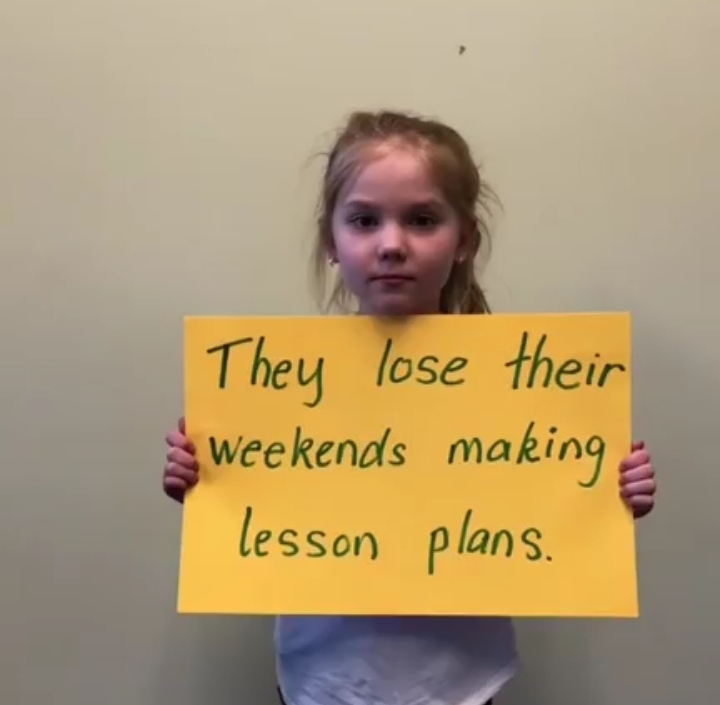 Are you spending some time in a holiday for  your learners?
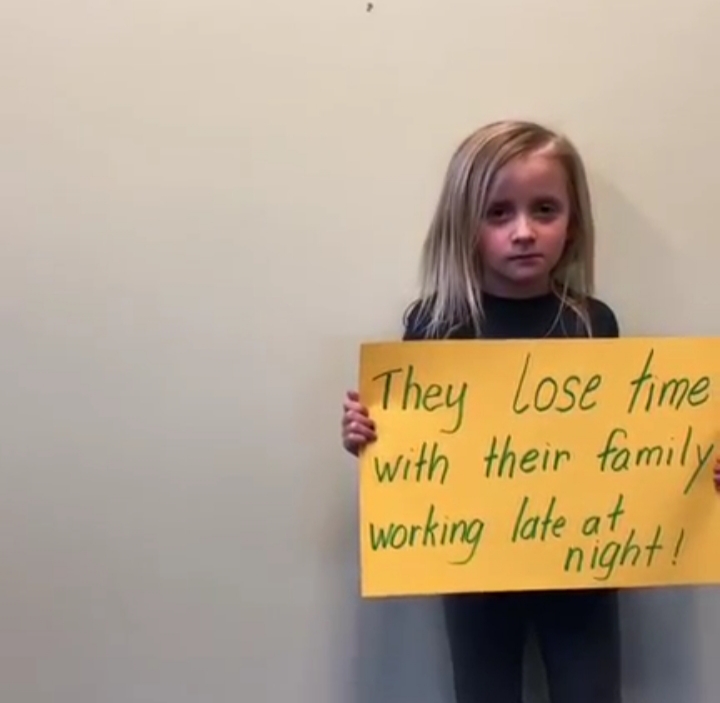 Are you losing your family’s time for  your learners?
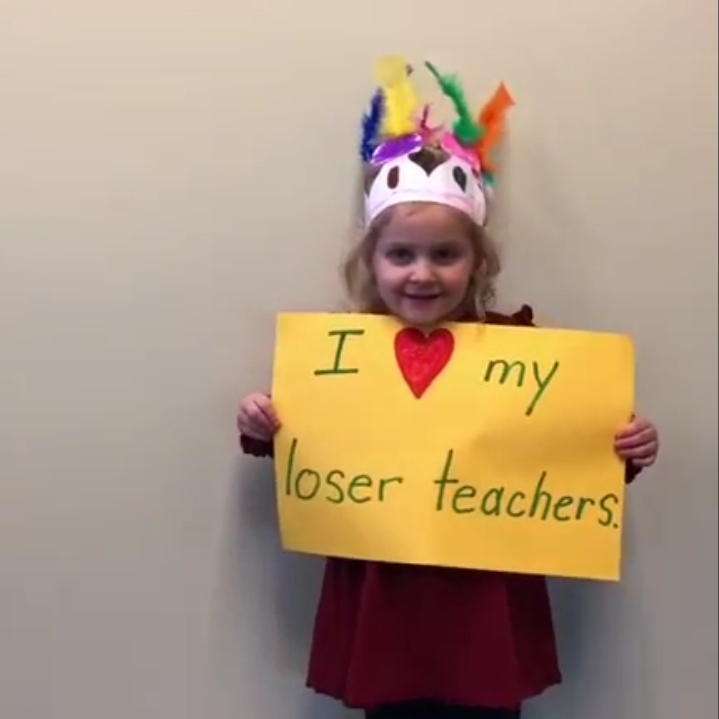 If yes, Let’s go to ready getting love from your learners?
Thanks a lot